Glomerular Diseases Part II: Nephritic Syndromes
Elise J Barney, DO
Nephrologist 
Clinical Assistant Professor, University of Arizona College of Medicine
BUMC Internal Medicine RESIDENCY ACADEMIC HALF-DAY
January 24, 2023
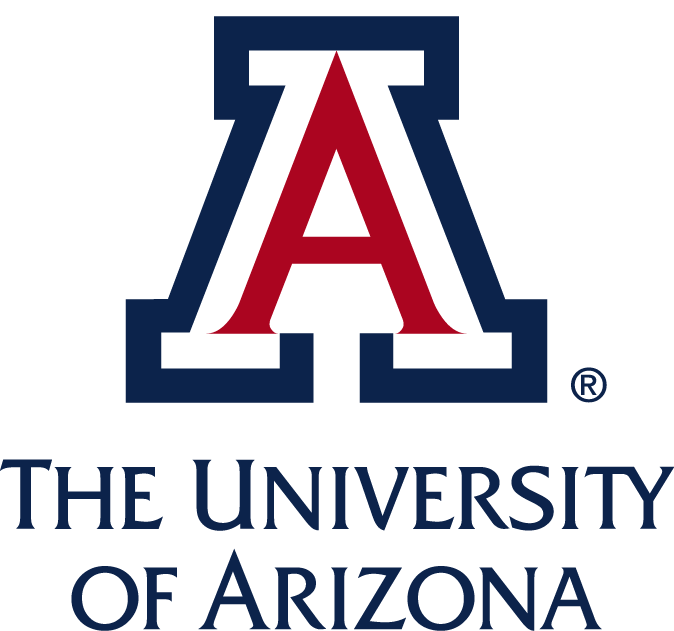 Diagram the classic clinical presentations, laboratory findings, and associated systemic diseases (if any) of the following syndromes: 
Immune-Complex GN 
Anti-Glomerular Basement Membrane (GBM) Disease
Pauci-Immune Glomulonephritis (ANCA positive)
Hereditary nephritis
Lupus nephritis
Subcategorize which GNs present with hypocomplementemia and distinguish which complement (C3 versus C4) is low in each.
Describe the clinical presentation of rapidly progressive glomerulonephritis (RPGN) and formulate a differential diagnosis based on the clinical and pathological findings.
Learning Objectives
Microhematuria: Definition
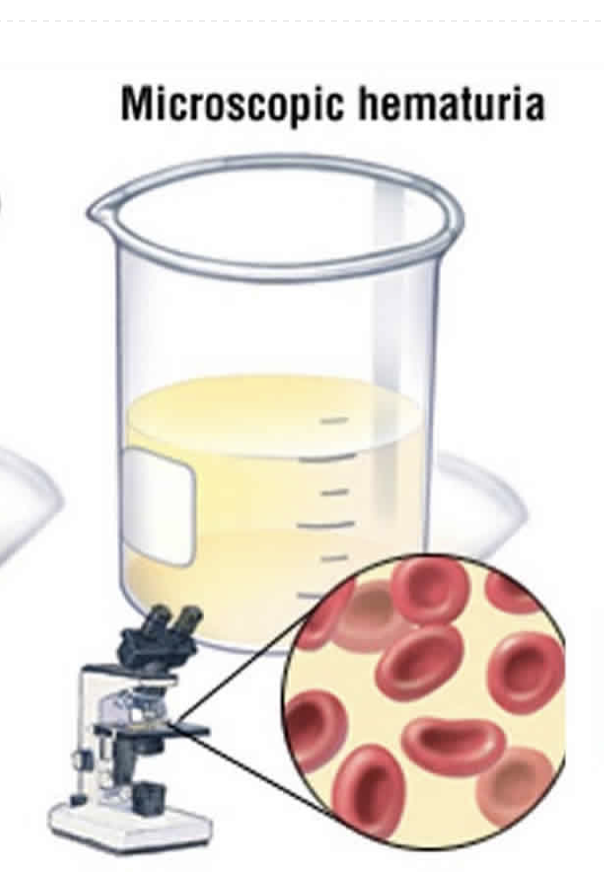 RBC > 3 per HPF on 2 or more separate properly-collected urinalyses
Which of the following would indicate a non-glomerular source of hematuria?
Hypertension
Proteinuria of 2000 mg on 24-hour urine
Bright red blood at the end of urinary stream
Negative urological workup
RBC casts
Answer
C. Bright red blood at the end of urinary stream
Glomerular Hematuria
Dysmorphic RBCs
RBC casts
Proteinuria  > 500mg
Decline in GFR
Hypertension
Absence of clots or terminal hematuria
Negative urological workup
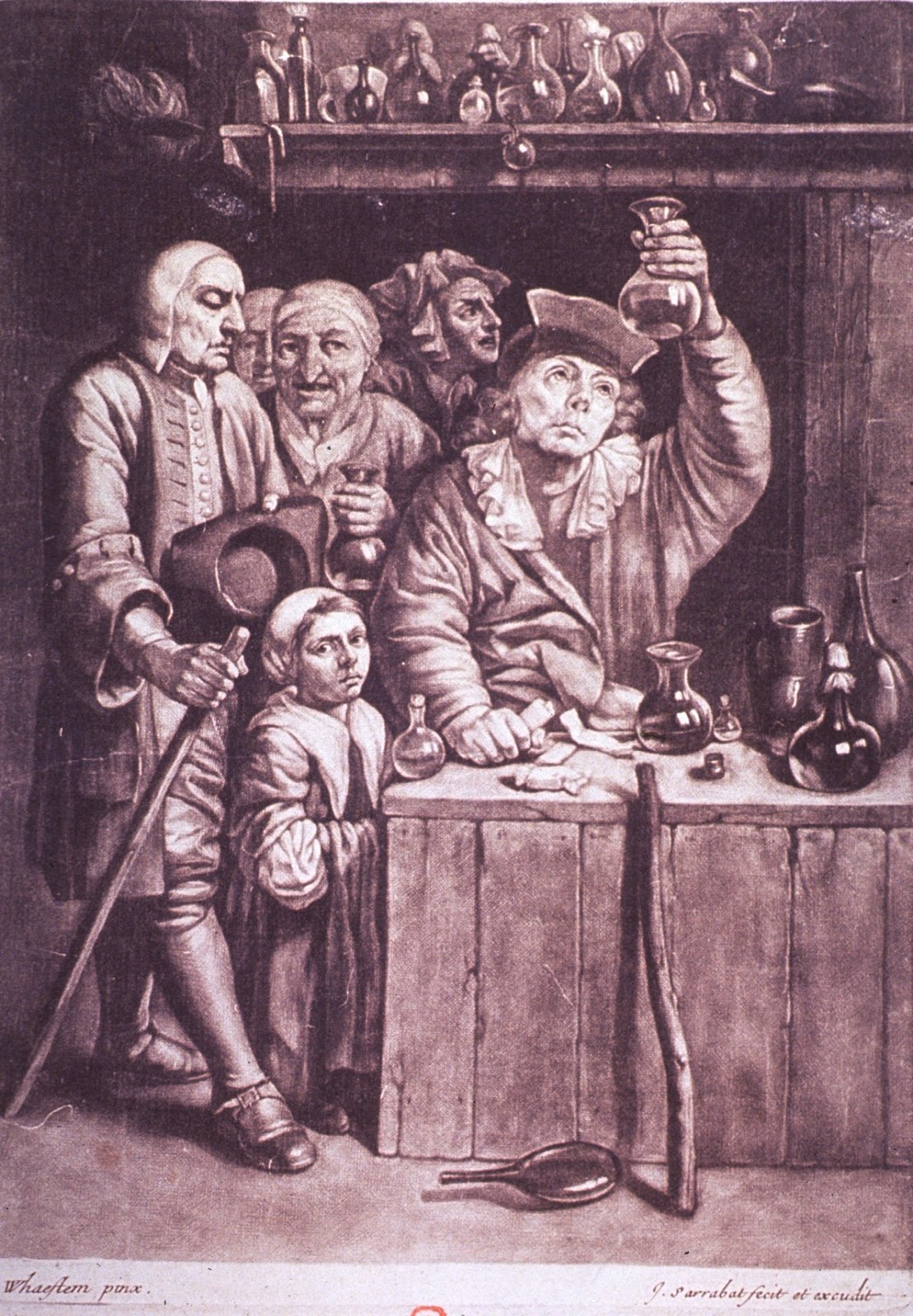 [Speaker Notes: AUA definition of microhematuria: https://www.auanet.org/education/hematuria.cfm
“Nephritic” syndrome = sub-nephrotic proteinuria + microhematuria]
Dysmorphic RBCs
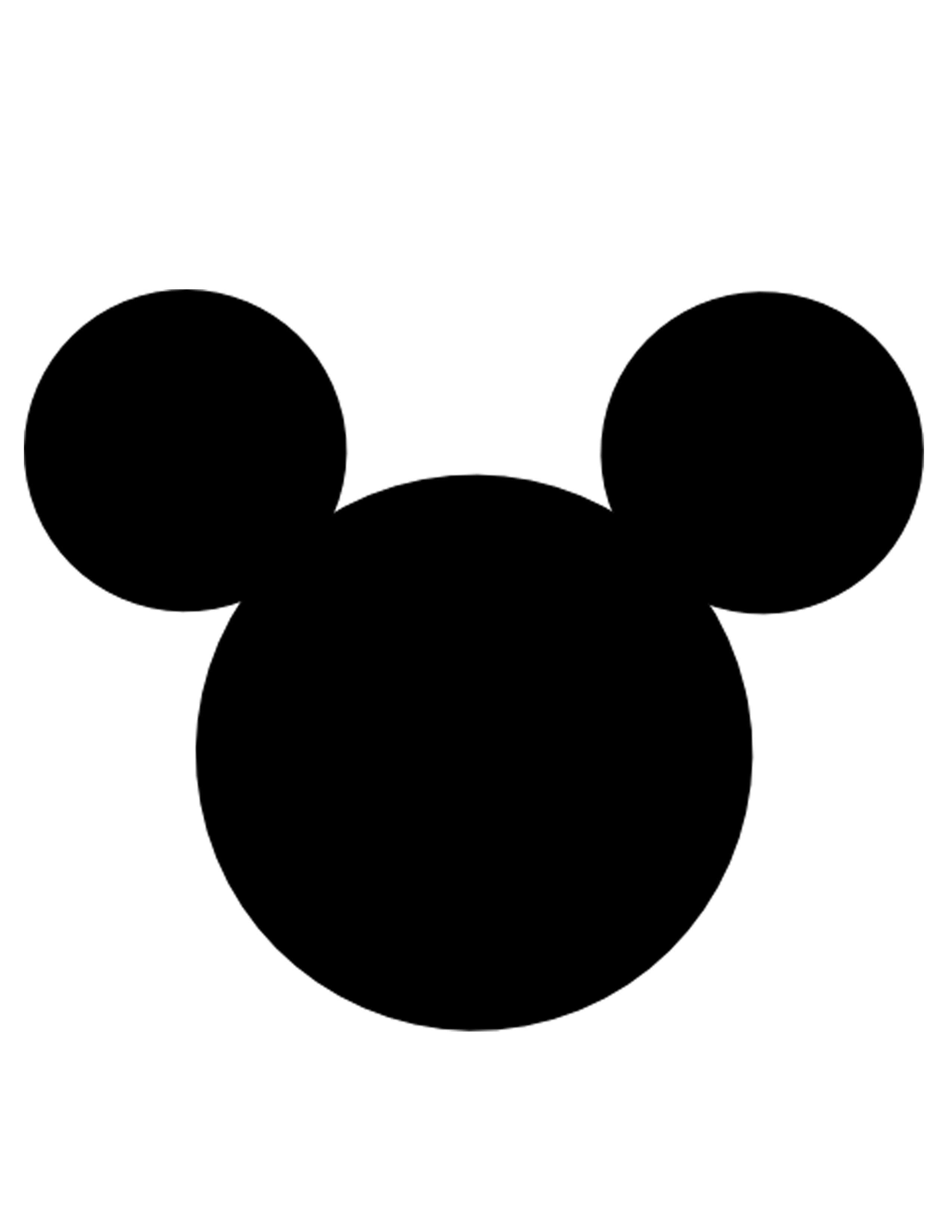 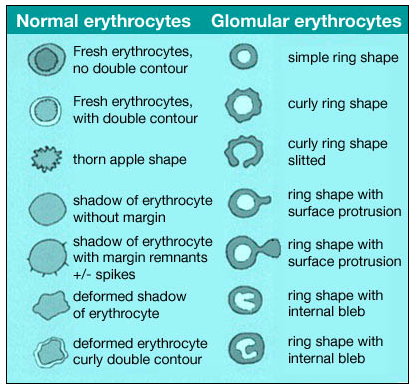 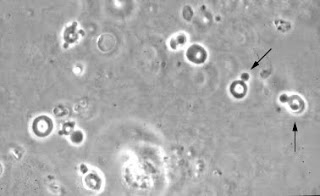 RBC Cast
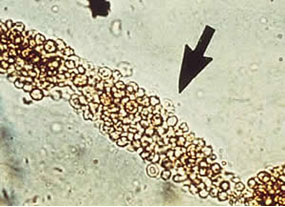 Diagnostic Evaluation: Glomerular Disease
Spin urine and look under microscope
 Quantify proteinuria
 Perform serological workup
Primary vs Secondary (systemic)
 Renal ultrasound for morphology
 Renal biopsy
Serological Evaluation
 C3, C4, CH50
 Hepatitis B, C panel
 ANA with reflex
 ANCA
 Anti-GBM Ab
 Anti-PLA2 Ab
 SPEP/UPEP
 HgA1c
 Streptozyme, blood cultures
Sub-nephrotic Glomerulonephritis: “Nephritic Syndrome”
Sub-nephrotic proteinuria < 3.5 grams / day
 Glomerular hematuria
Micro
Macro – dark urine, gross hematuria
Active urinary sediment
 Hypertension
 Elevated BUN/Creatinine
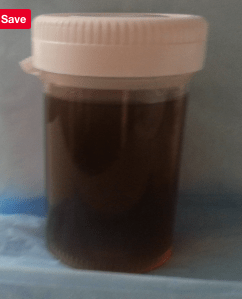 Causes of Sub-nephrotic Glomerulonephritis (GN)
Immune-complex GNs
 Lupus Nephritis
 Hereditary Nephritis (Alport’s) 
Hereditary defect of type IV collagen
 Anti-GBM Antibody (Ab) Disease
Autoimmune disease, antibodies against alpha-3 chain of type IV collagen
 Pauci-immune GNs / Small vessel vasculitis
Granulomatosis with polyangiitis (GPA)  
Microscopic polyangiitis (MPA) 
Negative immunofluorescence on pathology
Others: HUS, HSP, EGPA – 40% +ANCA
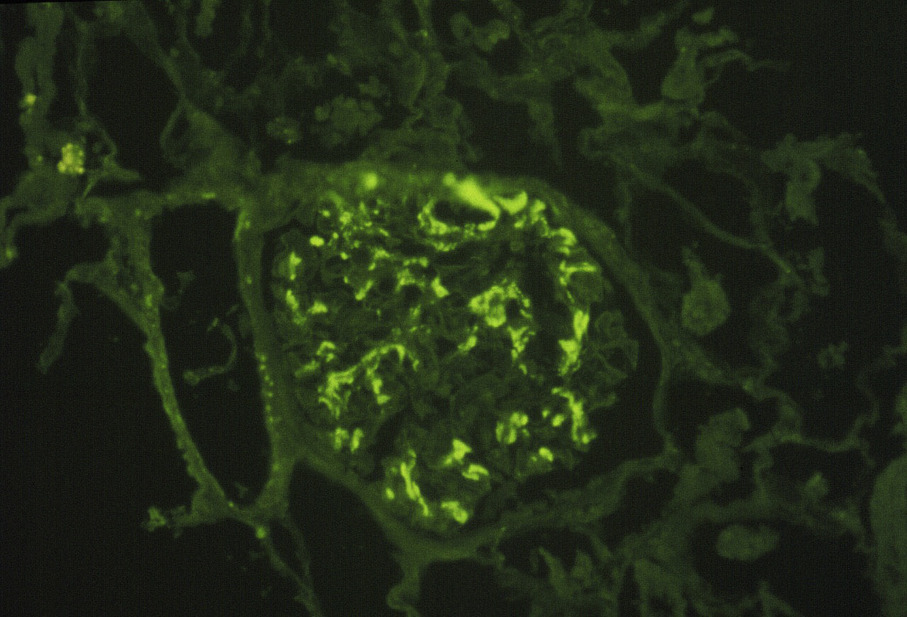 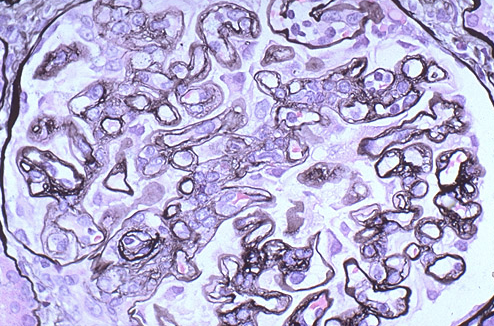 Immune-Complex GNs
Which of the following is NOT associated with IgA nephropathy?
A.  Crohn’s disease
B.  Liver disease
C.  Celiac disease
D.  Rheumatoid arthritis
E.  Ankylosing spondylitis
Which of the following is NOT associated with IgA nephropathy?
A.  Crohn’s disease
B.  Liver disease
C.  Celiac disease
D.  Rheumatoid arthritis
E.  Ankylosing spondylitis
IgA Nephropathy
Most common GN in the world 
 Male > female, 2nd to 3rd decade of life
 Clinical presentations are varied and progression typically slow.
Temporal relationship with URI/tonsillitis
50 % Macrohematuria
Associations / Secondary Causes
Liver disease
Celiac disease
Crohn’s disease
Reiter syndrome, Ankylosing spondylitis
HSP = systemic vasculitis + IgA, children
 Treatment limited to ACE/ARB
IgA Nephropathy Pathology
Defect in IgA1-producing cells, leading to galactose deficient IgA1 
 Antibodies form against galactose-deficient IgA1 (Gd-IgA1)  immune complexes which accumulate in glomerular mesangium
 Mesangial proliferation and matrix expansion on LM
 Deposits of IgA (often accompanied by C3 and IgG) in the mesangium on IF
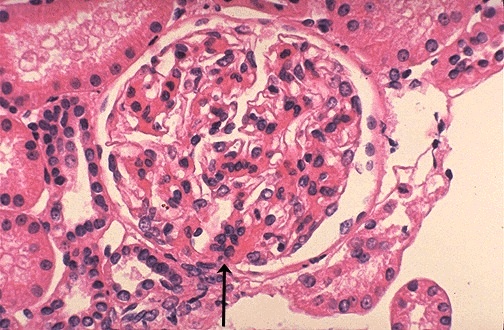 Membranoproliferative Glomerulonephritis (MPGN)
AKA Mesangiocapillary GN
Immune-complex and/or complement protein deposition in the mesangium and subendothelium of the capillaries with GBM double contouring and “tram-track” appearance
[Speaker Notes: IF is IGAN
LM is MPGN]
Membranoproliferative GN (MPGN)
Clinical: sub-nephrotic > nephrotic
Low serum C3
Causes
Infections: HBV, HCV, infectious endocarditis, chronic bacterial or parasitic infections
Auto-immune disease: SLE, Sjogrens, RA
Dysproteinemias, inherited mutations in complement-regulating proteins
The Membranoproliferative Pattern of Injury
Describes a general pattern of injury of variety of diseases that share common pathogenetic mechanism
Typical LM features mesangial hypercellularity, endocapillary proliferation & capillary wall double contours, ie “tram tracks”
Deposition of immunoglobulins, complement or both in mesangium & capillary walls
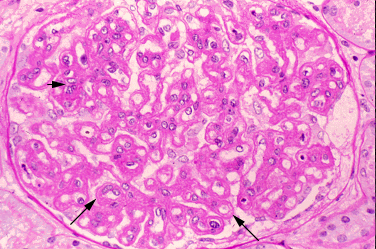 [Speaker Notes: Light micrograph showing thickening of all capillary walls with double contours (long arrows) from capillary remodeling and focal areas of cellular proliferation (short arrow). 
The double-contour or tram-track appearance represents interposition of mesangial cell elements with new glomerular basement membrane synthesis.]
MPGN Classification
Infection-Related / PSGN
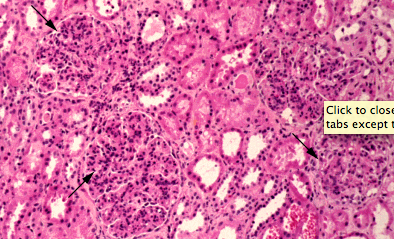 PSGN on decline in developed countries
97 % cases occur in regions of the world with poor socioeconomic status
In developed countries, no longer a strong association with pharyngitis, rather skin-related
Mainly affects children, seasonal pattern
1-8 weeks POST-infection
 Staph, gram (-) bact, viral infections more common in adults   GN develops DURING active infection
 Low C3
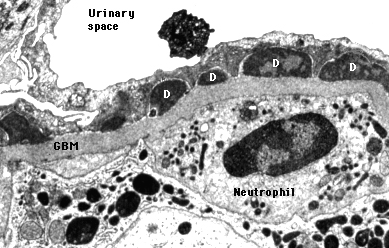 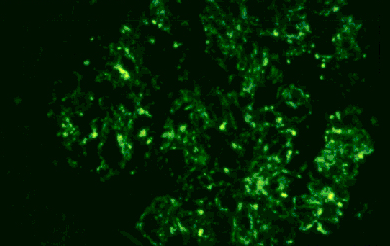 [Speaker Notes: Images from UTD.com, Courtesy of Helmut Rennke, MD.]
Infection-Related / Post-Strep Glomerulonephritis Pathology
Circulating immune complexes
LM: Hypercellular glomeruli, intracapillary WBC/neutrophils
EM: Electron-dense, glomerular subepithelial immune-complex deposits ("humps")
IF: + IgG, C3 epithelial w/coarse granular glom wall/mesangial deposits AKA “starry sky” pattern
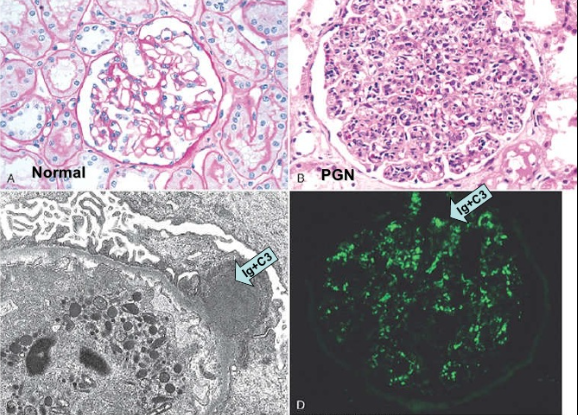 Mixed Cryoglobulinemia
Production of circulating IG that precipitate on cooling 
 IG complexes deposit in glomeruli + arterioles  bind complement  proliferative response
Sub-endothelial deposits on electron microscopy= “fingerprinting”
 Renal disease occurs in ~ 40 %
 Low serum C4 > C3 and (+) RF
 Associations
Type I: Myeloma, Waldenstrom macroglobulinemia
Type II: Infections such as HCV, HBV 
Type III: Collagen-vascular diseases, lymphoproliferative diseases, HCV
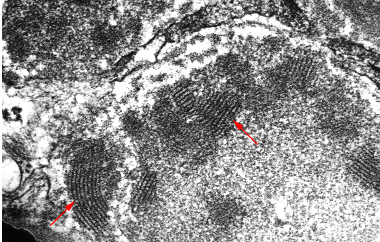 [Speaker Notes: Courtesy of Helmut Rennke, MD.]
Lupus Nephritis (LN)
Renal disease results from deposition of circulating immune complexes  complement cascade activation  comp-mediated damage, leukocyte infiltration, cytokine release
 Anti-dsDNA correlates best with renal disease
 Low C4 > C3
ISN / Renal Pathology Society Classification of Lupus Nephritis (2004)
Board Question
A 26 year-old healthy man is seen for pre-employment physical. He has no complaints. On ROS, he admits to a few episodes of gross hematuria for which he did not seek medical attention.
On physical examination, his BP is 159/88. His BMI is 21. He appears well except for a conical protrusion of the lens noted on ophthalmic exam pictured below.
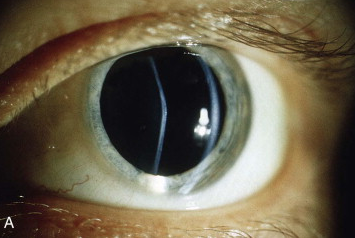 Question Continued
What is the most likely diagnosis?
A.  Anti-GBM antibody disease
B. IgA Nephropathy
C. Hereditary nephritis
D. HSP
Answer
What is the most likely diagnosis?
A.  Anti-GBM antibody disease
B. IgA Nephropathy
C. Hereditary nephritis
D. HSP
Hereditary Nephritis: “Alport’s Syndrome”
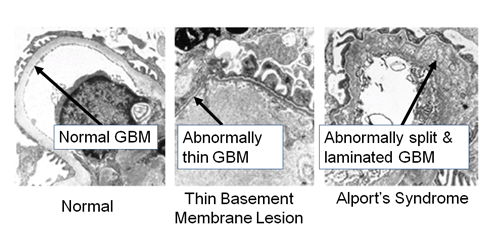 X-linked, either AR or AD
 Mutation in COL4A5 gene on X chromosome encoding a-5 chain of type IV collagen found in GBM
 Clinical presentation: young man with asymptomatic persistent microhematuria
 Progression to ESRD typically by age 35
Other Clinical Characteristics
Sensorineural deafness
Anterior lenticonus
Retinopathy
Leiomyomatosis
Anti-GBM Disease
Circulating antibodies to GBM with IgG deposits
Renal disease + pulmonary hemorrhage = Goodpasture Syndrome (30-40% pts)
Age/Gender predilection
20-30 yo men > women
60-70 yo women > men
Diagnosis
Renal bx: Linear IgG staining on IF
(+) Anti-GBM Ab
Treatment
Plasmapheresis, steroids, Cytoxan
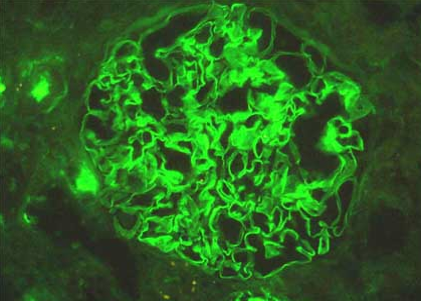 [Speaker Notes: Men have higher incidence pulm hemorrhage and the older women renal limited disease.
Test for ANCA, 1/3 ANCA (+) as well]
Pauci-Immune GN
Misnomer – classic renal autoimmune disease
Most common cause of RPGN
Presents between ages of 45-65 yrs
1 year mortality ~ 80% without treatment 
Triggers: 20% genetic / 80% exposures
Infectious: Parvovirus B19, Staph aureus
Drugs: Hydralazine, Minocycline, Cefotaxime, Ant-TNF, Phenytoin, PTU
Environmental: Silica; Pesticides; Hydrocarbons in paint, diesel; Farms with cattle/pigs; Construction fumes/materials
ANCA (+) vasculitis ~ 90 %
Granulomatosis with Polyangiitis (GPA)
Microscopic Polyangiitis (MPA)
Renal-limited ANCA (+) vasculitis – 80% are MPO-ANCA (+)
Eosinophilic Granulomatosis with Polyangiitis (EGPA or Churg-Strauss)
ANCA (-) vasculitis ~ 10 %
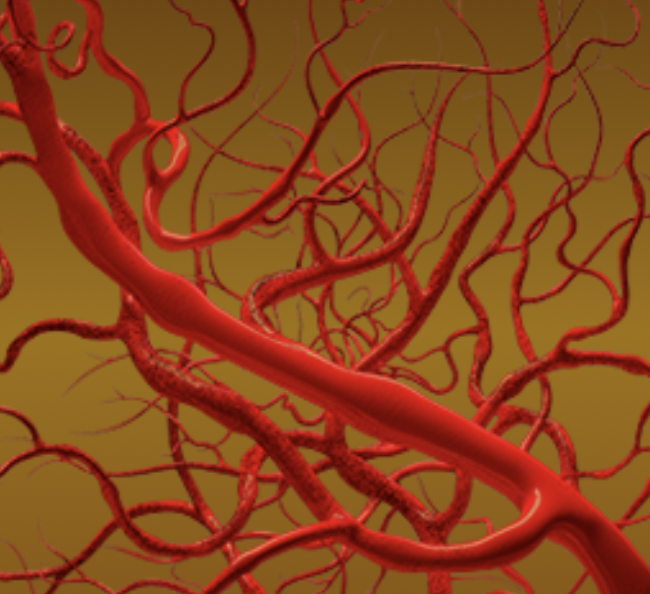 [Speaker Notes: With aggressive immunosuppression, however, the 5-year survival is up to 75%. Relapse common = 40%.  Overall, 25% of patients progress  ESRD.
Renal-limited ANCA vasculitis is considered part of the spectrum of GPA and MPA.

REF: Syed R, Rehman A, Valecha G, El-Sayegh S. Pauci-Immune Crescentic Glomerulonephritis: An ANCA-Associated Vasculitis. BioMed Research International. 2015;2015:402826.]
ANCA-Associated Vasculitis Pathophysiology
Loss of immune tolerance and ANCA development
Neutrophil priming -> PR3 and MPO on neutrophil surface enable ANCA to bind  generation of C5a complement fragment
Terminal activation of neutrophils -> C5a binds to C5aR on neutrophils  neutrophil release destructive mediators (ROS, cytokines, NET)  inflammation / destruction vascular tissue
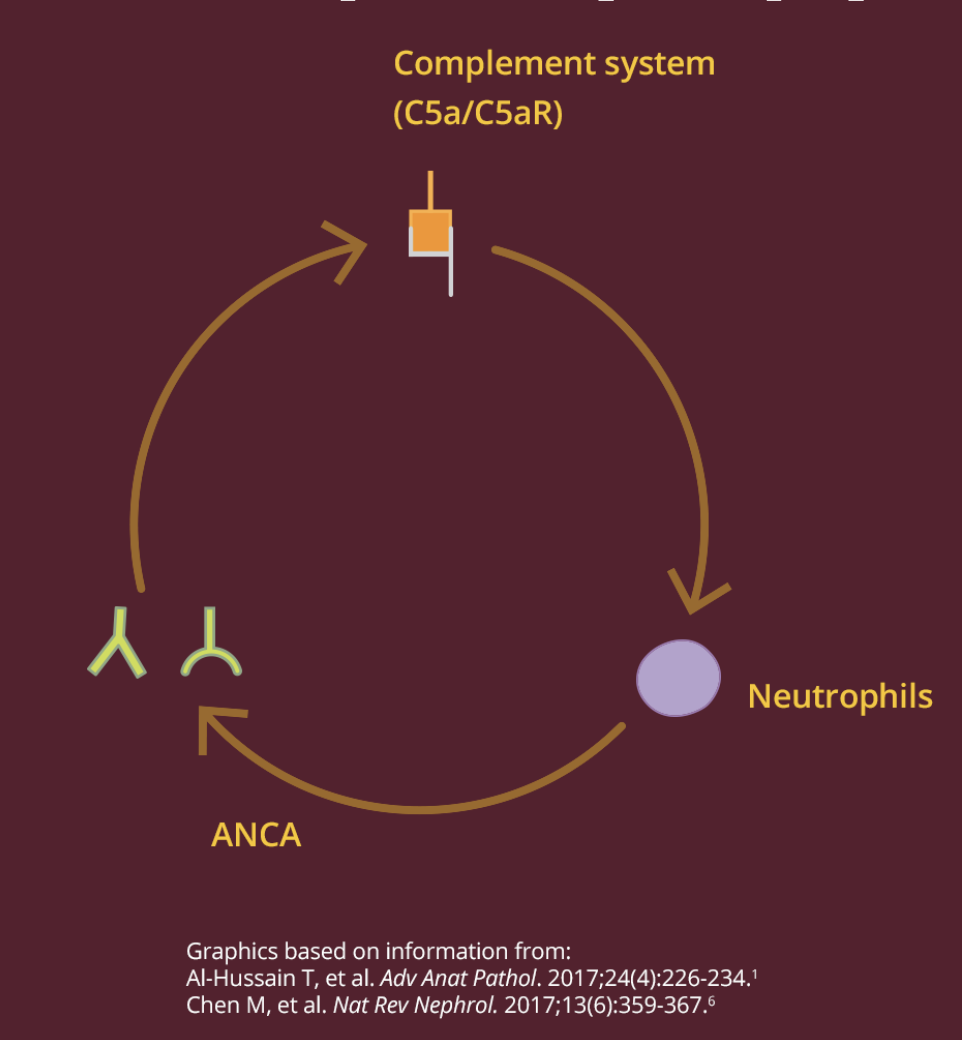 Distinct histological pattern on IF
< 2+ glomerular Ig and complement staining
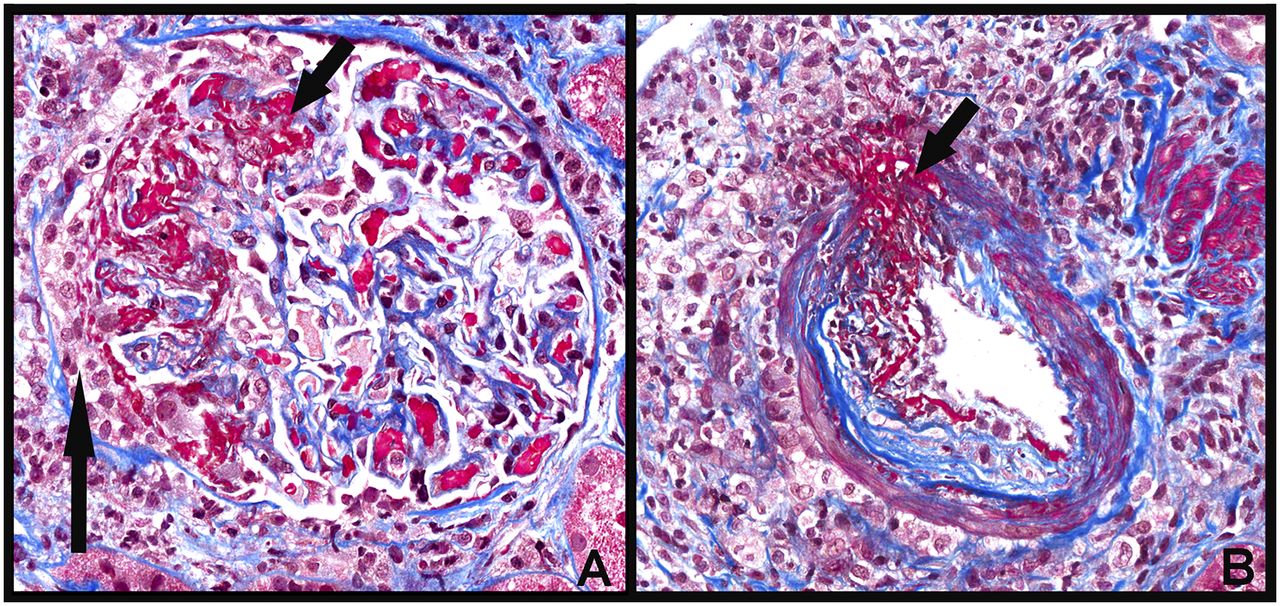 [Speaker Notes: Neutrophils are primed by a combo of factors, including the inflammatory milieu of cytokines produced in response to an infection or another event. 
Alternative complement pathway]
Question: Mix and Match
Match the most common ANCA staining with the pauci-immune GN.

Granulomatosis with Polyangiitis (GPA)
Microscopic Polyangiitis (MPA)
Renal-limited ANCA (+) vasculitis 
Eosinophilic Granulomatosis with Polyangiitis (EGPA) 

 p-ANCA (MPO Ab) 
 c-ANCA (PR3 Ab)
Answer
Granulomatosis with Polyangiitis (GPA) - c-ANCA
Microscopic Polyangiitis (MPA) - p-ANCA
Renal-limited ANCA (+) vasculitis - p-ANCA
Eosinophilic Granulomatosis with Polyangiitis - p-ANCA > c-ANCA
Frequency of Renal Involvement by Sub-type
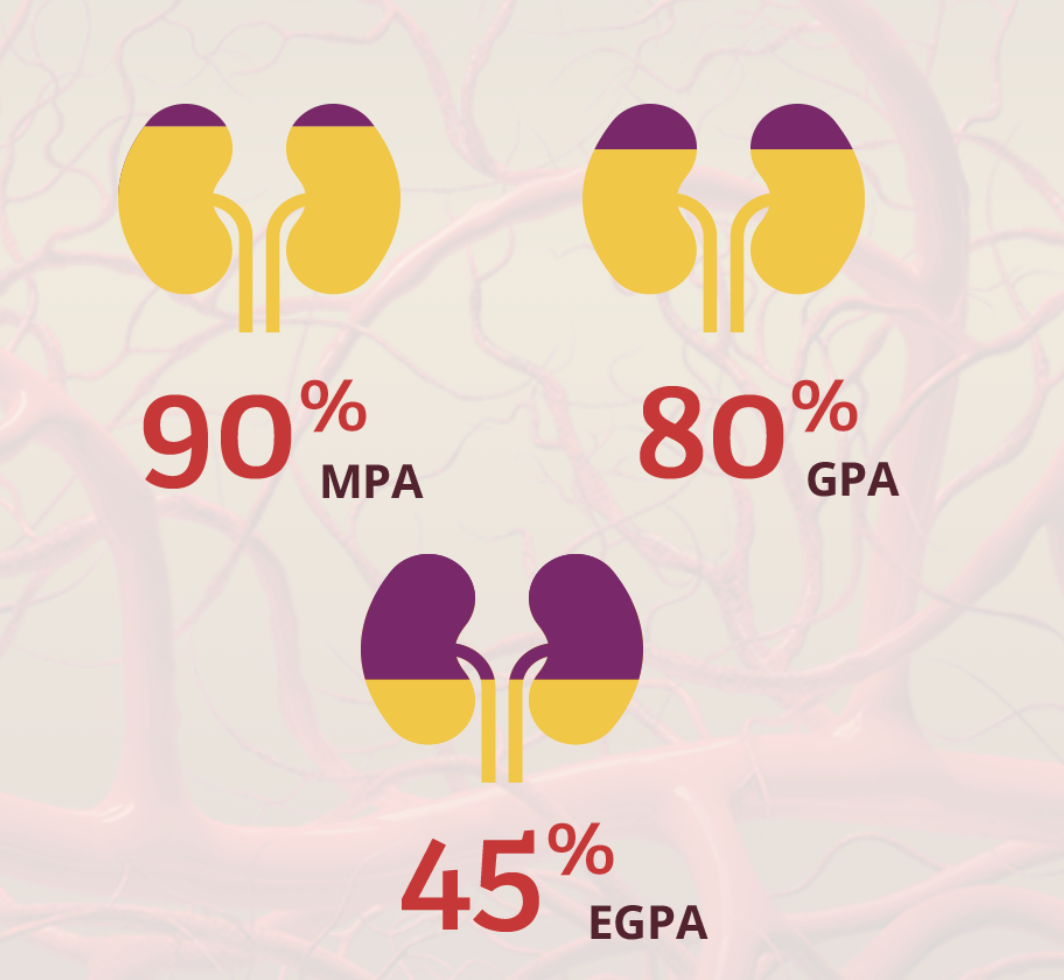 Granulomatosis with Polyangiitis (GPA)
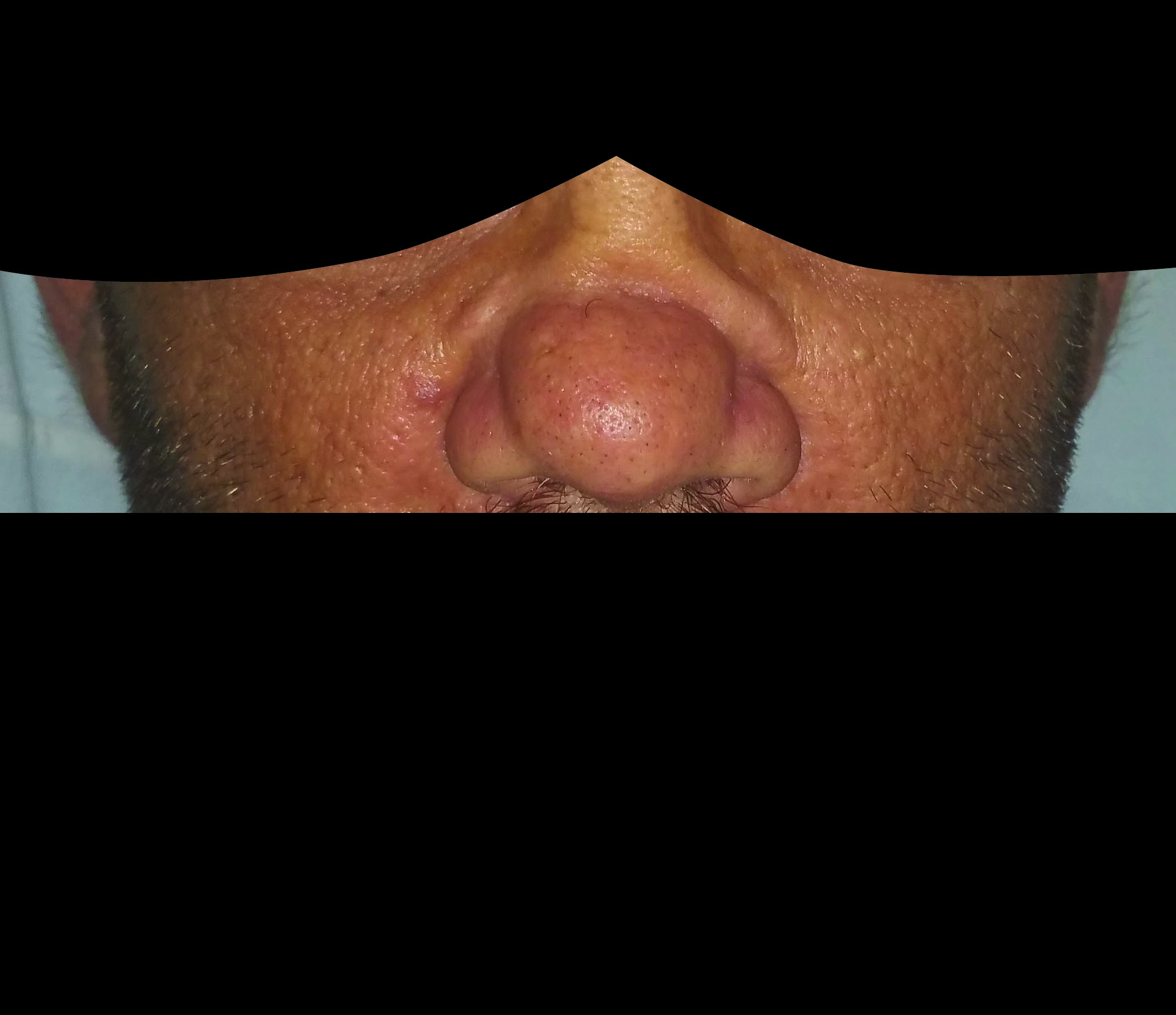 cANCA cytoplasm staining for PR3 antibodies
 Granulomatous inflammation and extensive extra-renal involvement upper respiratory tract, ENT, & lung (oral ulcers, nasal discharge, uveitis, sinusitis, pulmonary infiltrates)
 Higher relapse rate than pANCA phenotype
 Microbial factors implicated – + S aureus nares 
 ? Genetic factors – more common in whites, older
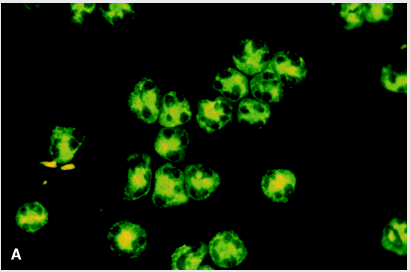 [Speaker Notes: More common in cooler climates.
Interestingly, a number of pathogens such as S. aureus , Ross River virus, and Entamoeba histolytica  have sequences similar to cPR3 peptide, thus making them capable of generating
the autoimmune response.]
Microscopic Polyangiitis (MPA)
pANCA perinuclear staining for MPO-antibodies 
 Worse renal prognosis than cANCA phenotype
 Similar clinical picture to GPA but without significant respiratory tract involvement
 Non-specific sx fatigue, fever, anorexia, 
     weight loss
 ~ 50% patients: Leukocytoclastic angiitis, 
     urticaria, livedo reticularis & other skin lesions
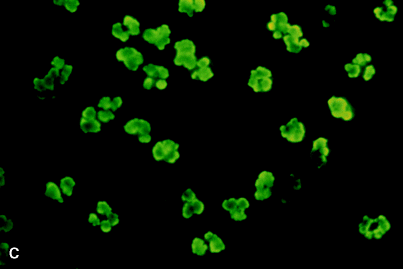 [Speaker Notes: More common in warmer climates.
Sx same as GPA but without resp sx as much.]
Eosinophilic Granulomatosis with Polyangiitis (EGPA)
pANCA (+)  > cANCA
 Eosinophilia, asthma, and atopy
 +/- elevated serum IgE levels
 Episodic cough and and pulm infiltrates years prior to systemic disease
 Tender subcutaneous nodules (granulomas) on the extensor surfaces of the arm (50-67%)
 Peripheral neuropathy, usually mononeuritis multiplex (75%)
 Milder than GPA and MPA
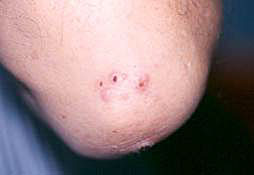 ANCA Vasculitis: Treatment
Steroids
Cyclophosphamide
Rituxan
Plasmapheresis in severe / dialysis-dependent AKI
Rapidly Progressive GN (RPGN)
NOT a specific disease
Clinical & histological entity indicating severe glomerular damage
 Clinical definition: rapidly progressive renal failure (weeks to months) secondary to acute glomerulonephritis
 Pathological definition: glomerular extracapillary proliferation 
Hallmark: “Crescents” typically > 50% gloms 
AKA “Crescentic GN”
Glomerular Crescent
Either partially or completely filling up Bowman’s space
Composed of proliferating parietal epithelial cells, podocytes, macrophages, and fibroblasts
Stimulated by entry of fibrin and other plasma proteins from the capillary lumens following the rupture of the GBM
Extracapillary proliferation within a glomerulus
[Speaker Notes: Compressed tuft, in the center of the glomerulus, by a dense circumferential cellular proliferation that occupies the entire Bowman’s space. The arrows indicate rupture of capillary walls, a frequently associated phenomenon to the crescent. (Methenamine-silver, X300).]
Knowledge Check Question
Which of the following is NOT a cause of RPGN?

Pauci-immune GN
IgA nephropathy
Anti-GBM Ab disease
Renal amyloid
Answer
Which of the following is NOT a cause of RPGN?

Pauci-immune GN
IgA nephropathy
Anti-GBM Ab disease
Renal amyloid
RPGN Causes
Pauci-immune GN (80%) = #1 Cause
96 % are ANCA (+)
Anti-GBM Ab disease 
Immune-complex GNs
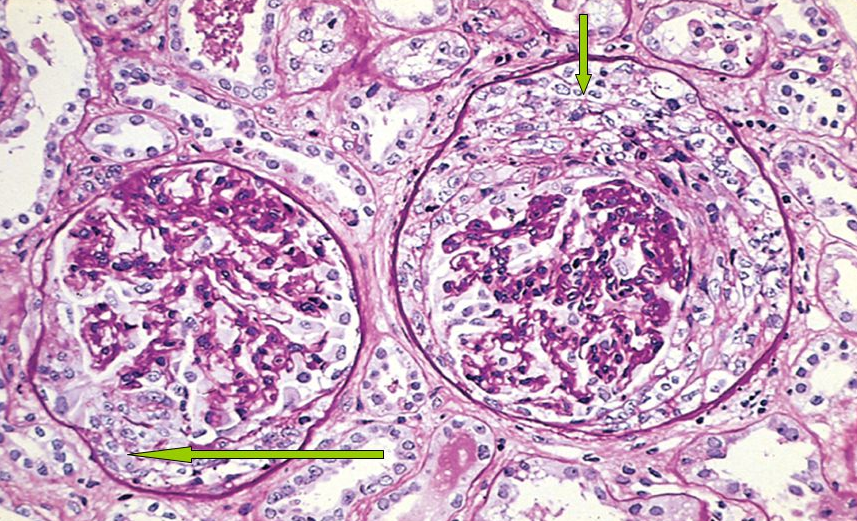 [Speaker Notes: Anti-GBM disease accounts for 10-20% RPGNs.
Brenner’s the Kidney.
Syed R, Rehman A, Valecha G, El-Sayegh S. Pauci-Immune Crescentic Glomerulonephritis: An ANCA-Associated Vasculitis. BioMed Research International. 2015;2015:402826.]
Hypocomplementemic GNs
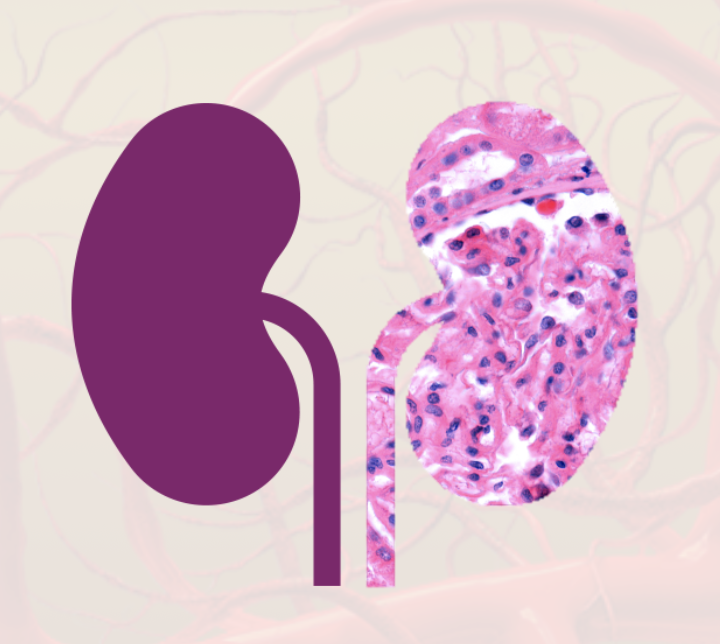 Questions?
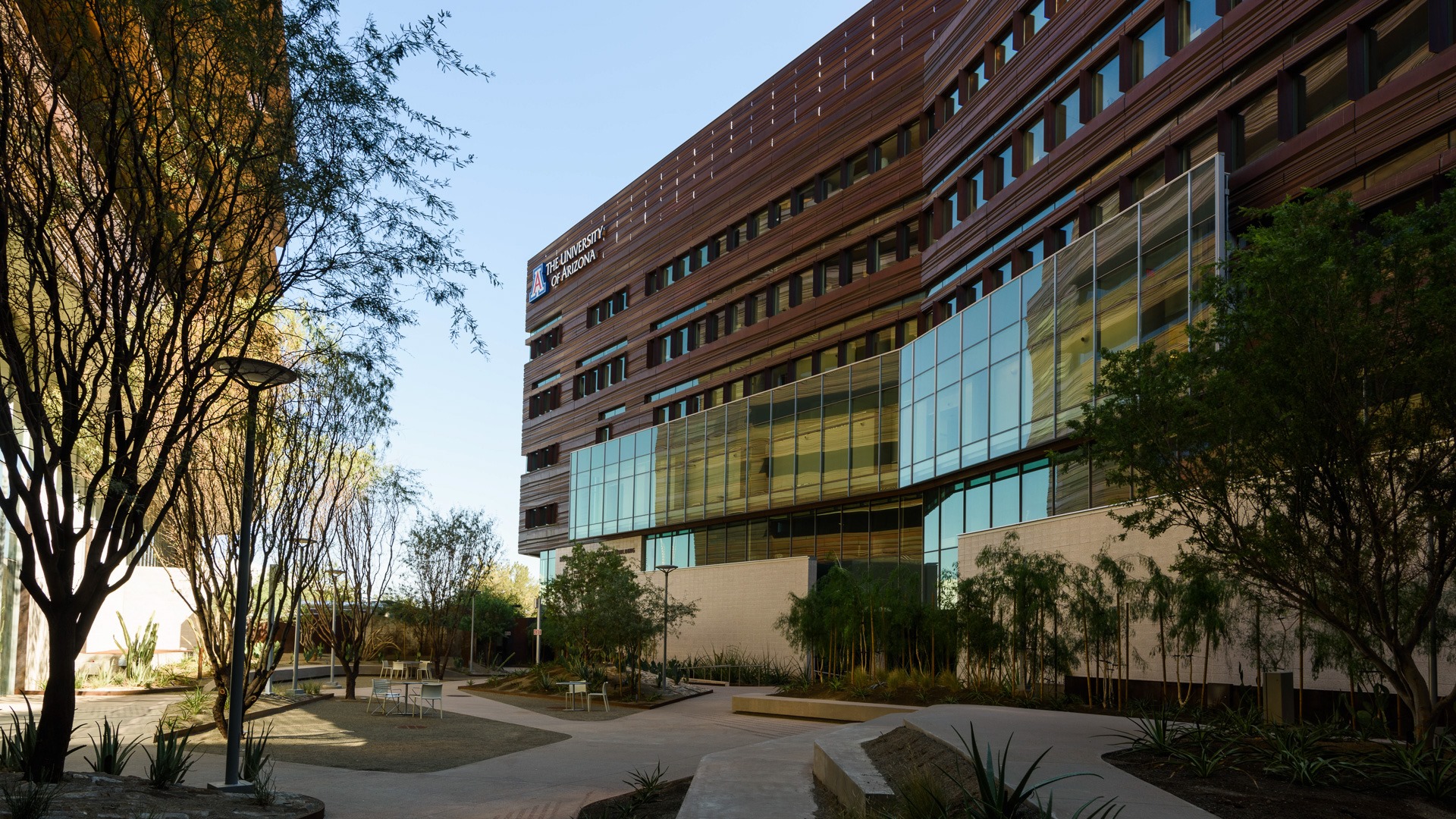 Contact: ejbarney@arizona.edu
References
1. www.auanet.org, Microhematuria. American Urological Association
2. Chapter 277: Glomerular Diseases. Harrison’s Internal Medicine 17th edition. Pages 1786-1790.
3. Crescentic Glomerulonephritis. www.kidneypathology.com
4. Heidet L and Gubler MC. The Renal Lesions of Alport Syndrome. JASN 2009 vol. 20 no. 6: 1210-1215.
5. Brenner’s The Kidney, Chapter 2, Anatomy of the Kidney, Chapter 26, Renal and Systemic Manifestations of Glomerular Disease, Chapter 30, Primary Glomerular Disease and Chapter 31, Secondary Glomerular Disease
6. Berden A, Ferrario F, et al. F. Ferrario, A. Vanzati, and F. Pagni. Pathology of ANCA-Associated Vasculitis,. J Am Soc Nephrology 2010; 21: 1628–1636.
7. Jennette C and Nachman P. ANCA Glomerulonephritis and Vasculitis. CJASN October 2017,  12 (10) 1680-1691.
8. Syed R, Rehman A, Valecha G, El-Sayegh S. Pauci-Immune Crescentic Glomerulonephritis: An ANCA-Associated Vasculitis. BioMed Research International. 2015;2015:402826.
9. C. A. Stegeman, et al. Association of chronic nasal carriage of Staphylococcus aureus and higher relapse rates in Wegener granulomatosis. Annals of Internal Medicine, vol. 120, no. 1, pp. 12–17, 1994.